GEOMETRIJSKA TELESA
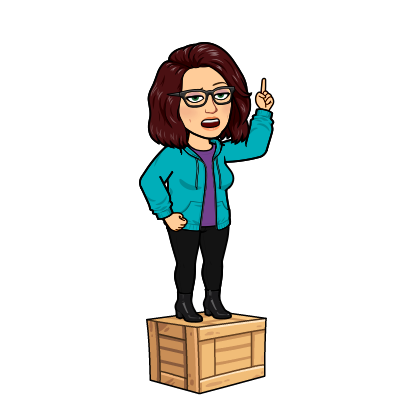 GEOMETRIJSKA TELESA:
KOCKA
KROGLA
KVADER
VALJ
Geometrijsko telo je sestavljeno iz mejnih ploskev. Sosednji mejni ploskvi se stikata v robu. Sosednji robovi se stikajo v oglišču.
KOCKA
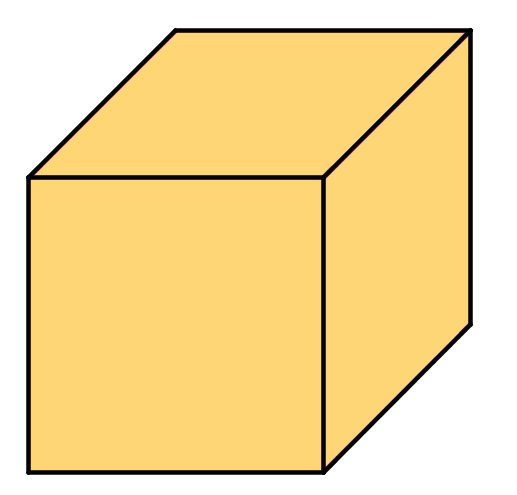 12 ROBOV
6 MEJNIH PLOSKEV
8 OGLIŠČ
KROGLA
Ali ima krogla kaj robov ali oglišč?
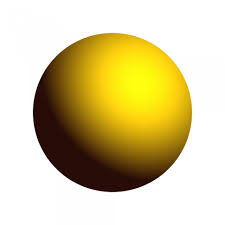 ROB
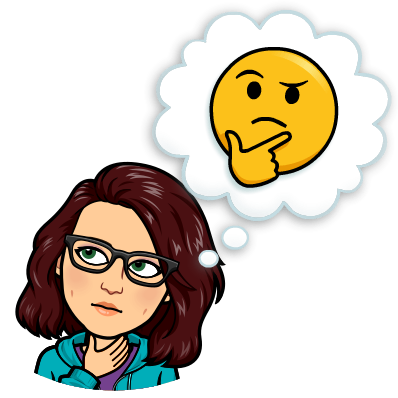 OGLIŠČE
1 MEJNA PLOSKEV
KVADER
12 ROBOV
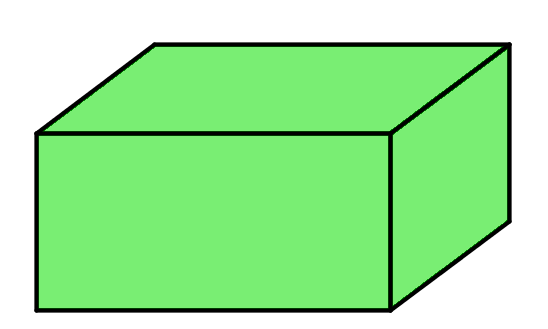 6 MEJNIH PLOSKEV
8 OGLIŠČ
VALJ
2 ROBOVA
OGLIŠČE
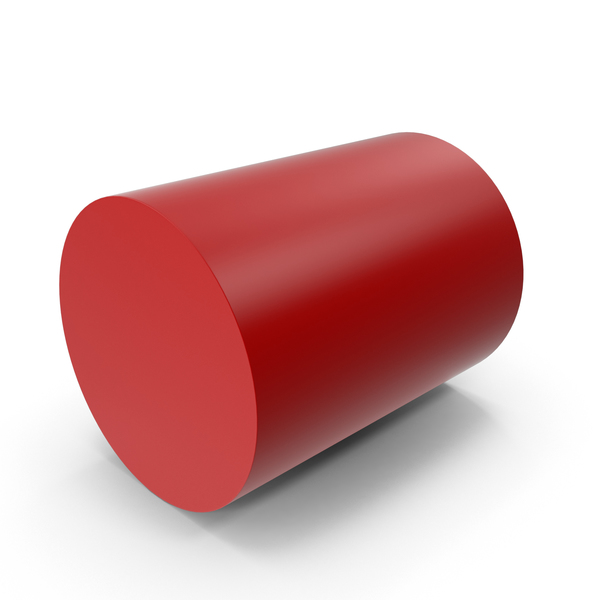 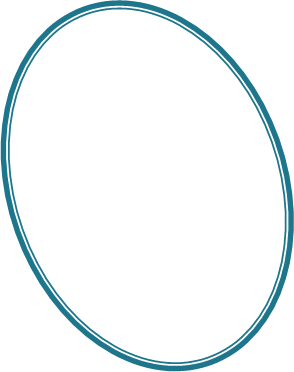 3 MEJNE PLOSKVE
Doma poišči predmete, ki imajo obliko kocke, krogle, kvadra in valja. Na vsakem geometrijskem telesu pokaži, kje so robovi, oglišča in mejne ploskve. V delovnem zvezku reši 1. nalogo na strani 99.